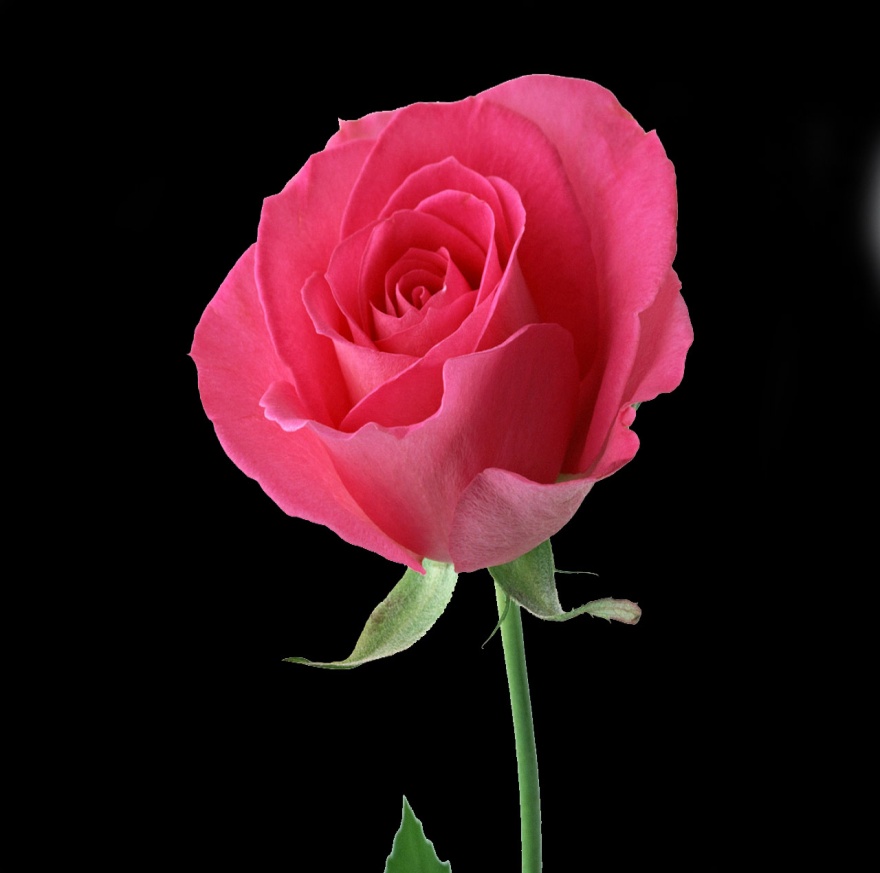 স্বাগতম
সুরনজিৎ মন্ডল

ডহর মৌভোগ মাধ্যমিক বিদ্যালয়
শেণীঃ-দশম 
বিষয়ঃ-মাধ্যমিক জীববিজ্ঞান 
অধ্যায়ঃ- ত্রয়োদশ অধ্যায় 
সাধারন পাঠঃ- জীবের পরিবেশ 
বিশেষ পাঠঃ- বাস্তুতন্ত্র 
সময়ঃ-৪৫ মিনিট
এই পাঠ শেষে শিক্ষার্থীরা-
১। বাস্তুতন্ত্র কী বলতে পারবে ।
২।বাস্তুতন্ত্রের উপাদান সমুহের আন্তঃসম্পর্ক্য বিশ্লেষণ করতে পারবে ।
৩। একটি পুকুরের বাস্তুতন্ত্রের ব্যাখ্যা করতে পারবে ।
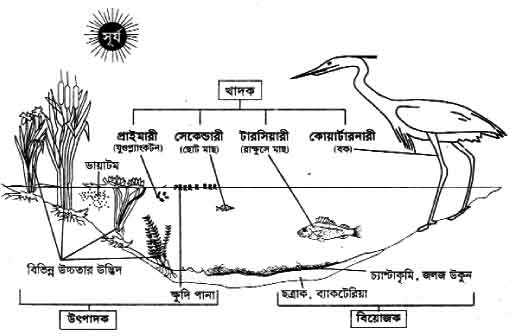 আমাদের আজকের পাঠ -
         বাস্তুতন্ত্র
বাস্তুতন্ত্রের উপাদান ৩ টি
ে
১।জীব সম্প্রদায়
২।জড় উপাদান
৩।ভৌত পরিবেশ
জড় উপাদান ২ প্রকার-
১। জৈব বস্তু
২।অজৈব বস্তু
ভৌত উপাদান গুলো হচ্ছে-
সূর্যালোক
তাপ মাত্রা 
জ্বলীয় বাষ্প 
বায়ুর চাপ ও বায়ুপ্রবাহ 
ভূপৃষ্ঠ থেকে গভীরতা এবং উচ্চতা  ইত্যাদি।
সস
জীব সম্প্রদায় ৩ প্রকার -
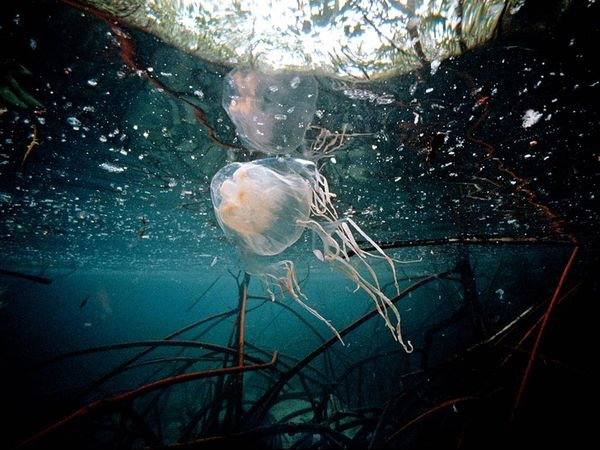 ১।উৎপাদক
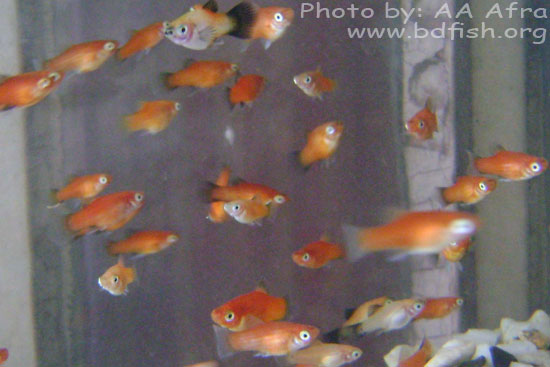 ২।খাদক
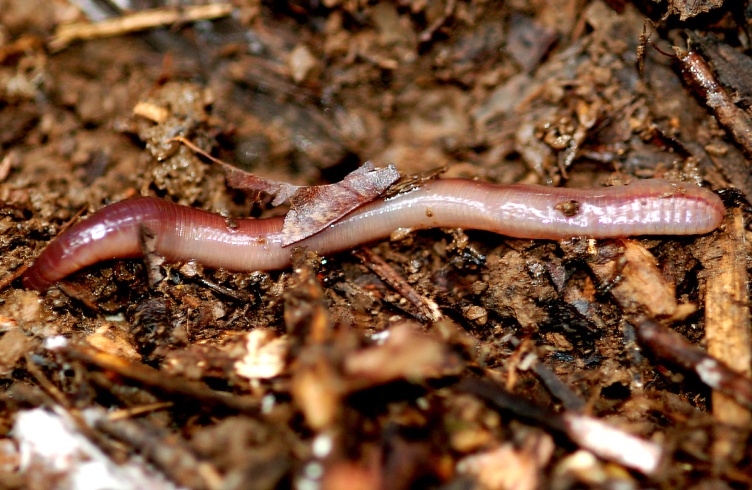 ৩।বিয়োজক
খাদক শ্রেণী তিন প্রকার-
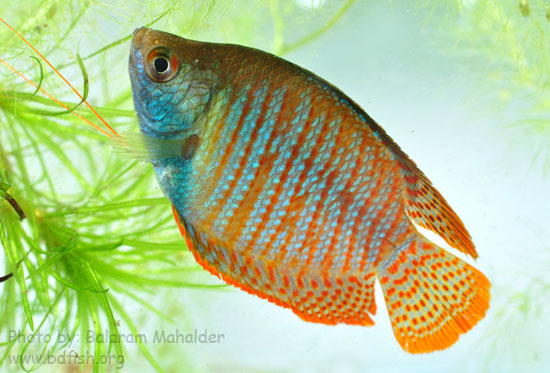 ১।প্রথম স্তরের খাদক ।
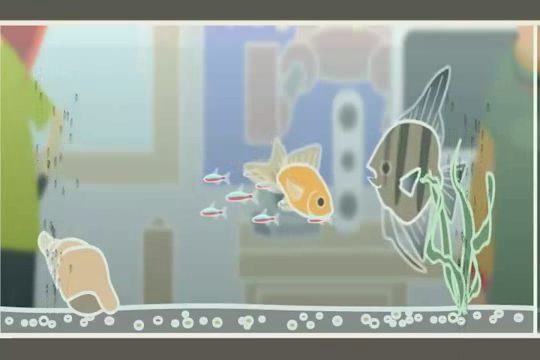 ২। ২য় স্তরের খাদক
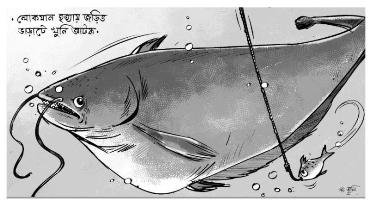 ৩।৩য় স্তরের খাদক
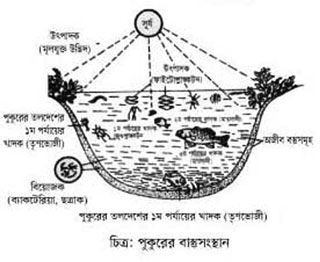 দলীয় কাজ-
১।বাস্তুতন্ত্রের উপাদান গুলোর নাম লিখ ।
২।খাদক শ্রেণী কত প্রকার ? সেগুলোর নাম লিখ ।
৩।বিয়োজকের কাজ লিখ ।
মুল্যায়ন-
১। বাস্তুতন্ত্র কাকে বলে ?
২।উৎপাদক কাকে বলে ?
৩। কয়েকটি  বিয়োজকের নাম বল ।
বাড়ির কাজ     তোমার দেখা একটি জলজ     বাস্তুতন্ত্রের বিবরণ দাও।
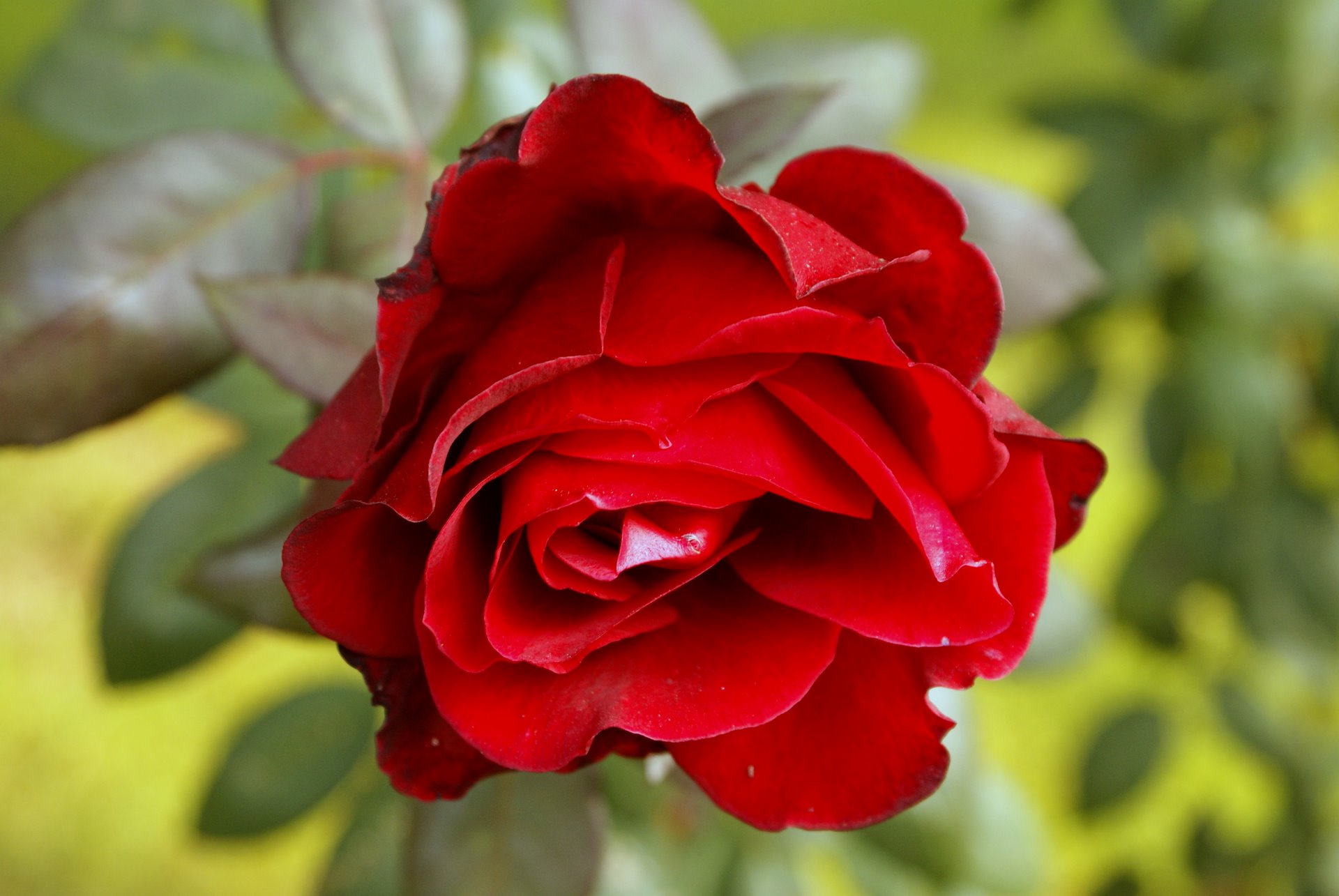 ধন্যবাদ